Unlocking the Power of Cisco Next Generation Firewall
Enhancing Security and Performance for Your Business
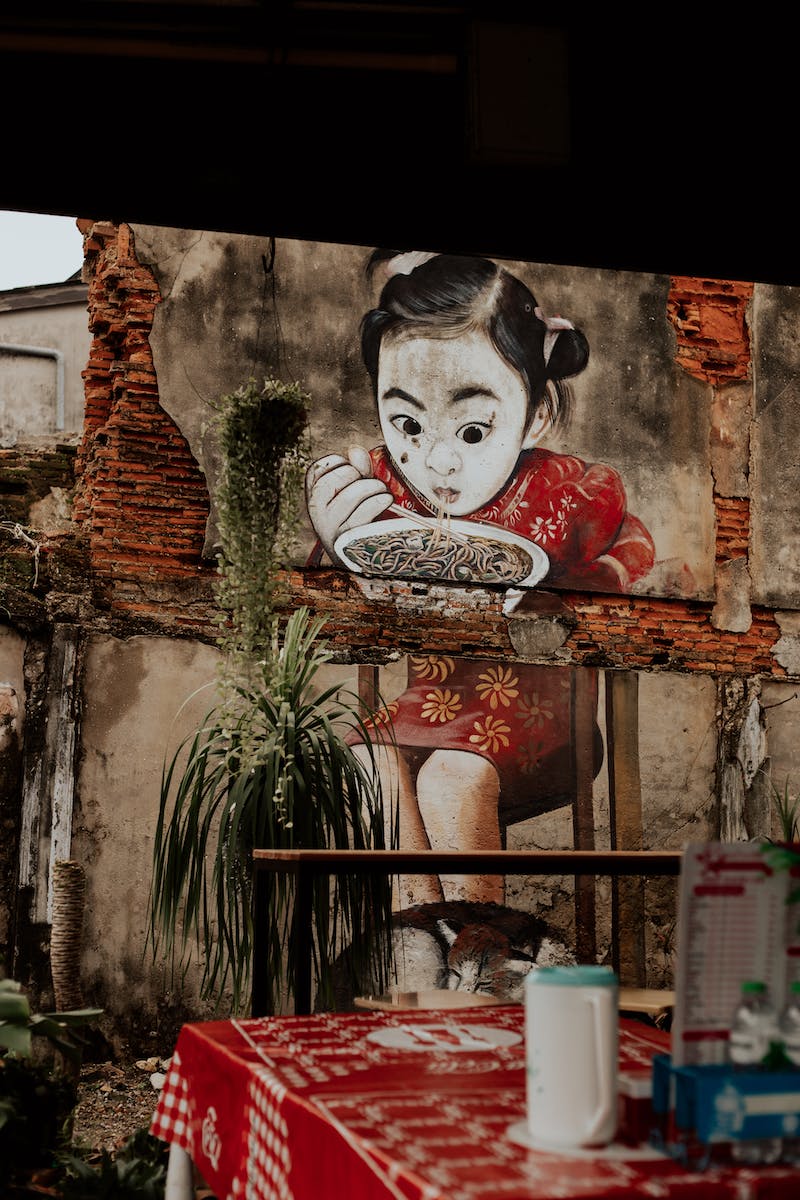 Introduction to Cisco Next Generation Firewall
• More than just access control and filtering
• Prevents breaches automatically
• Never let your business go down
• Protects against mega breaches and others
• Automatically protects Cisco firewall customers
Photo by Pexels
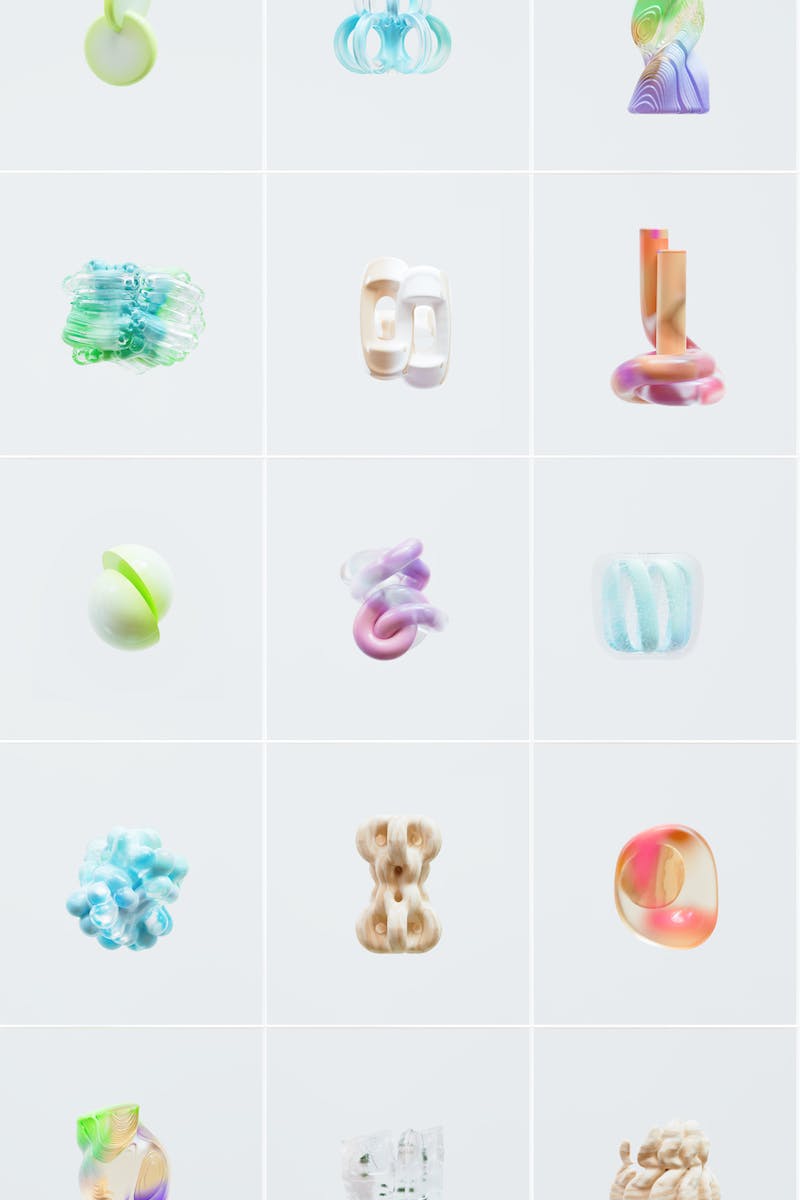 Unmatched Threat Research and Protection
• Largest independent threat research team
• Millions of threats analyzed daily
• Security protections against next big attack
• Continuous monitoring for suspicious activity
• Fast threat detection and prevention
Photo by Pexels
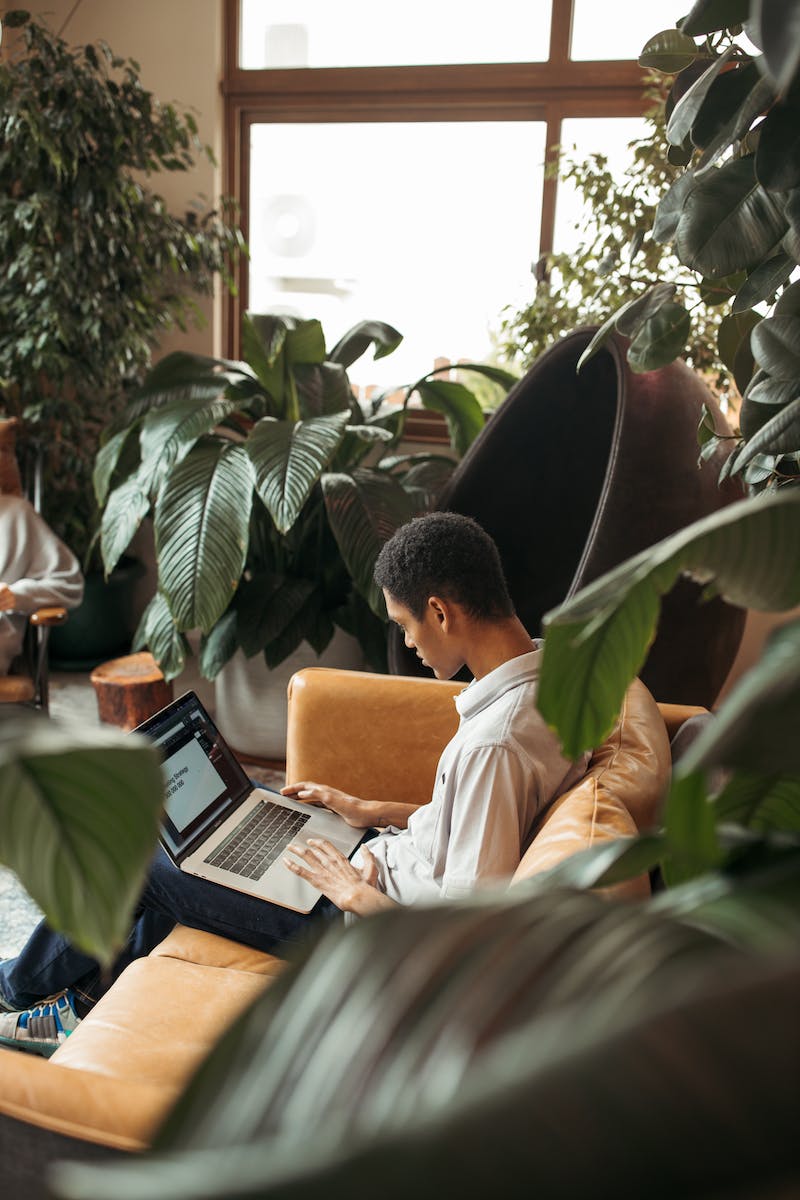 Deepest and Broadest Network Visibility
• Unparalleled visibility across your network
• Identify hidden threats and vulnerabilities
• Continuous monitoring for suspicious activity
• Detect and stop threats fast
• Get a complete security picture
Photo by Pexels
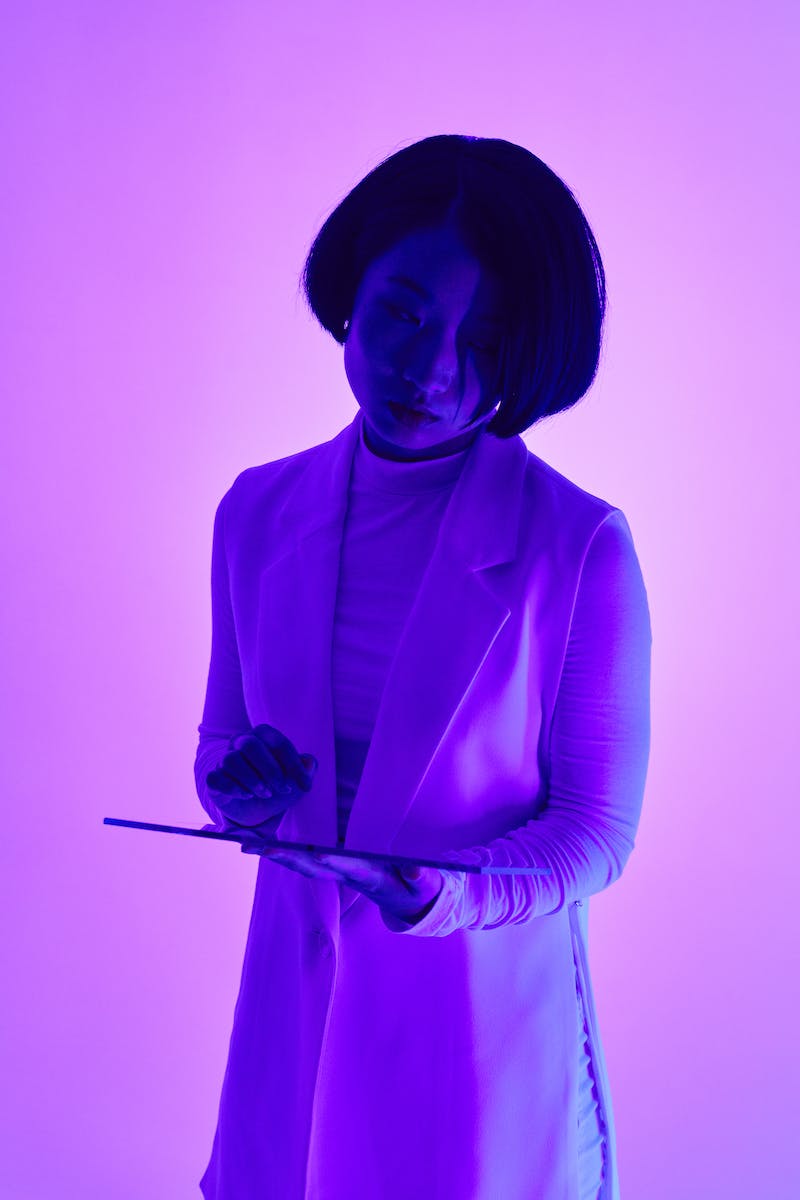 Automation and Integration for Operational Efficiency
• Automate networking and security operations
• Prioritize alerts and threat information
• Integration with other security tools
• Save time and reduce complexity
• Make your firewall work for you
Photo by Pexels
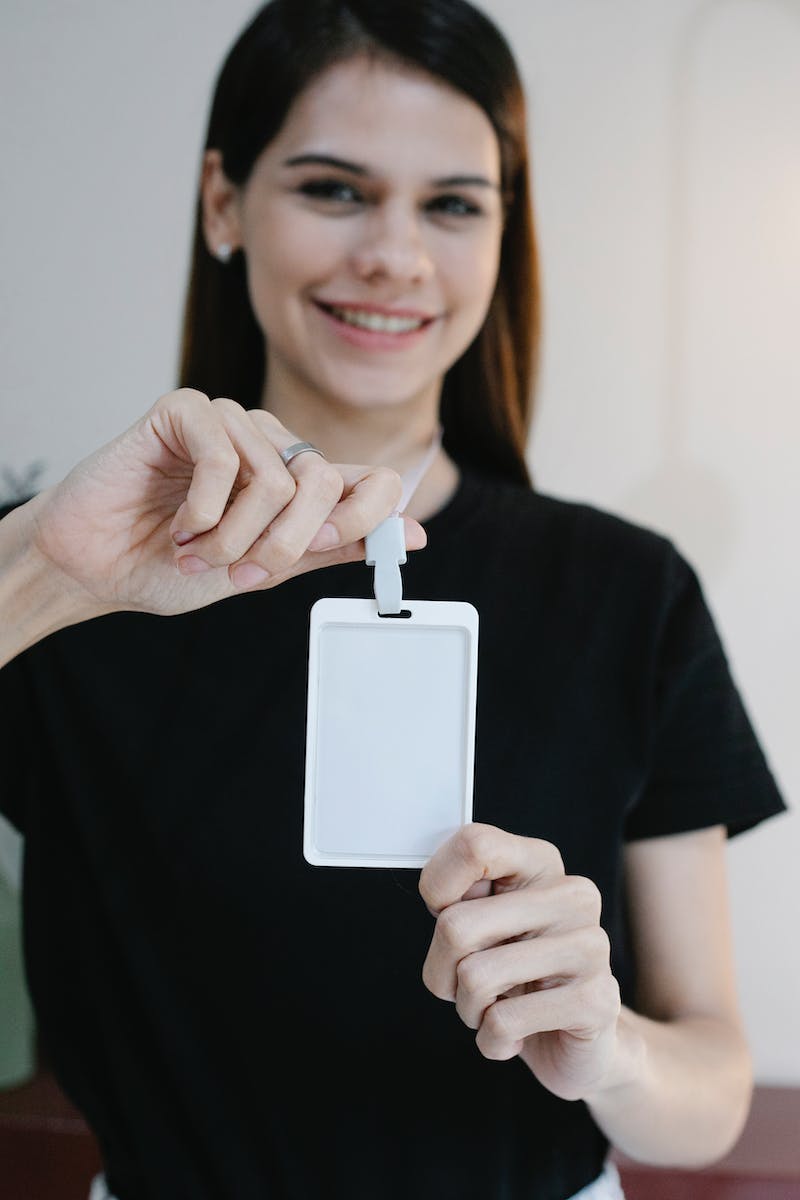 Conclusion: Empowering Your Business with Cisco Next Generation Firewall
• Enhanced security and performance
• Continuous threat protection
• Efficient operational management
• Unleash the full potential of your firewall
• Visit cisco.com/go/ngf for more information
Photo by Pexels